Home Learning Summer 2 Week 1
Welcome back Giants and Griffins! We hope you had an amazing and restful half term!
English – Day 1
https://www.bbc.co.uk/bitesize/articles/zknnf4j
Click on the above link or copy and paste it to reach the video of Joanna Lumley reading the first extract of, ‘You’re a bad man, Mr Gum,” by Andy Stanton.
Answer the following questions below using as much detail as you can: use both the video and the written text to help you.
What do we learn about Mr Gum?
How can the carpet be 'the colour of unhappiness'?
Can you believe that the bed has never been made? Explain your reasoning.
Are you surprised that Mr Gum has a pretty garden? Why/why not? Explain your answer.
Day 1 continued
Write 3 headings: Mr  Gum, bedroom and garden, (you can draw the pictures if you want).
Write descriptive words and phrases under each heading. Use a thesaurus to help create powerful vocabulary to produce a picture of Mr Gum and his surroundings.
Spelling words for week 1
Group 1:- witch, people, friend, young, school, would.
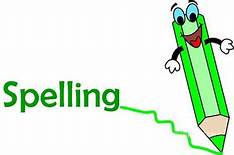 Group 2:- learn, mention, length, minute, library, natural, material, naughty, medicine, notice.
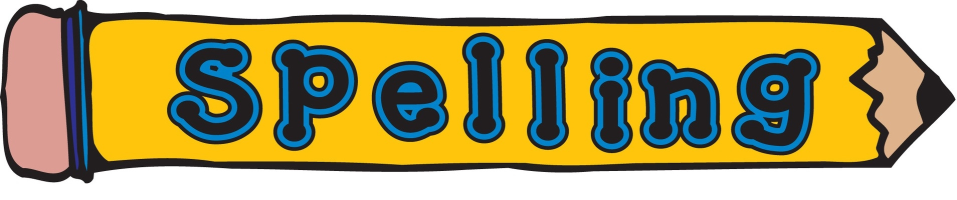 Spelling activities
Try and learn the words for 5 – 10 minutes each day. Break down the words into syllables and/or use the ‘Look, Say, Cover, Write, Check’ method to help you learn them. Complete one of the activities below during the week: New ones are highlighted in green. 

Write your words using one colour for the vowels and another colour for the consonants
Word classes – sort your spelling words into nouns, verbs, adjectives, adverbs etc
Find an antonym (opposite) for each of your spelling words
Write your words, then write them again with the letters mixed up. Can you unscramble them the next day and spell them correctly?
Write your words. Then use a coloured pencil to divide your words into syllables, e.g. sen-tence, re-mem-ber
Use a thesaurus to find some synonyms 
X words – write 2 words with 1 letter in common so  that they cross over each other, as if they were on a scrabble board 
Type out your words on the computer – try to use at least 4 different fonts
Set a timer for 2 minutes. See how many times you can write each word perfectly during that time.
Ask an adult to test you at the end of the week. Good luck!
Maths Investigation Day 1
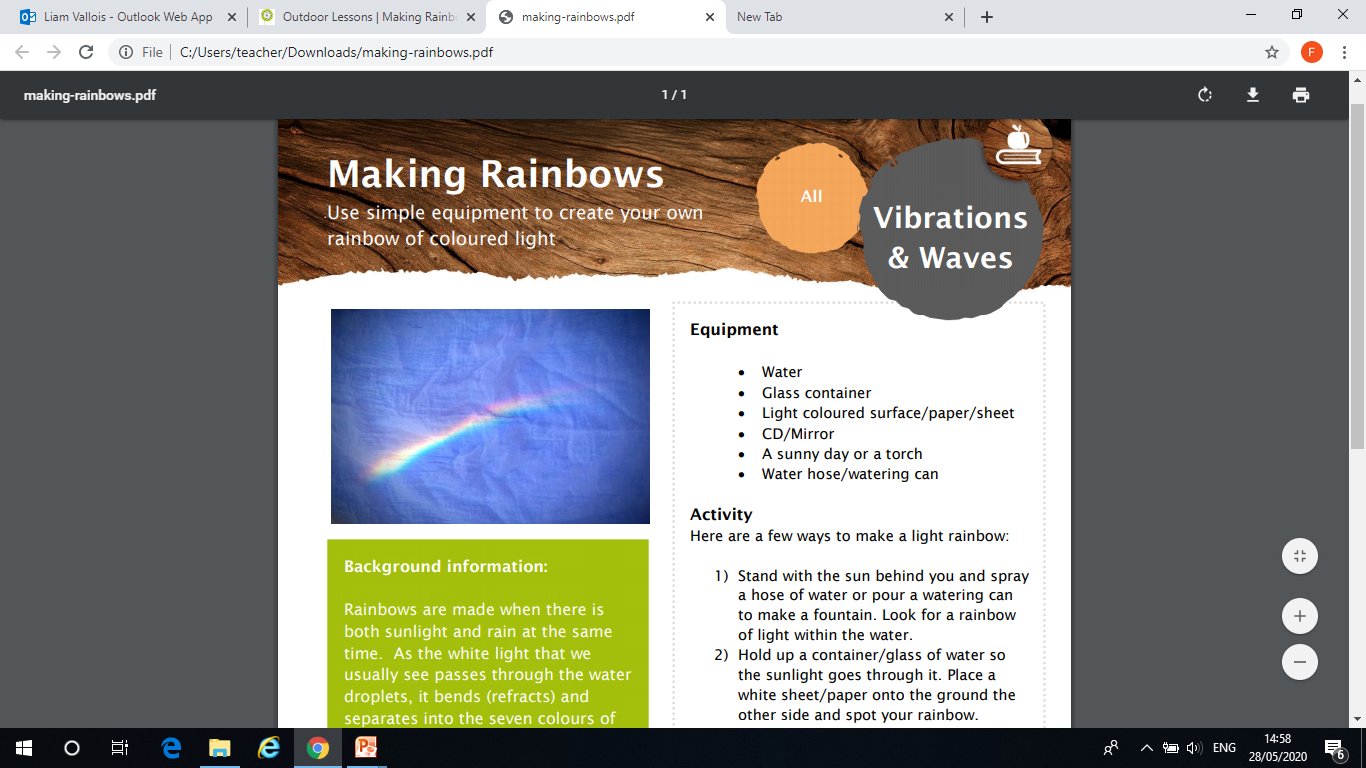 Please visit the link below and see if you can complete todays outdoor activity! You will need to download the PDF from the web page! 

Have fun!

https://www.ltl.org.uk/resources/making-rainbows/